Theme of the lesson:  “THINK ENGLISH, SPEAK ENGLISH”Aim:  SWBAT find out why studying English is important for you.Form: 9thTeacher: Efimova J.I.
Activity 1
      “QUIZ”
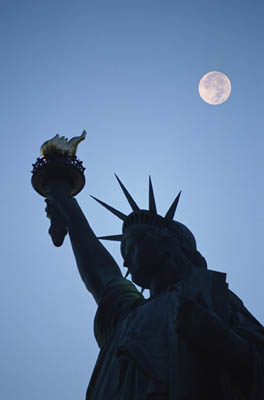 How much do you know about America?
False
1. America is the largest country in the world.
False
2. New York is the capital city of the USA.
3. New York was originally called New Amsterdam.
True
4. The USA celebrates its independence from 
Britain on 4th July every year.
True
True
5. There are 50 states in the USA.
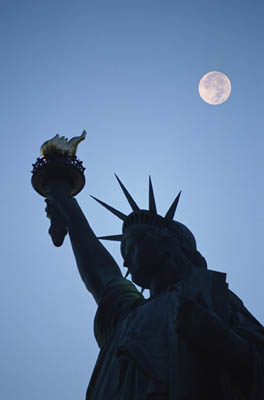 Activity 2
       While watching
       Fill in the table
Israile
To learn English to do yoga 
teacher training
South Korean
To improve his English in 
an English setting
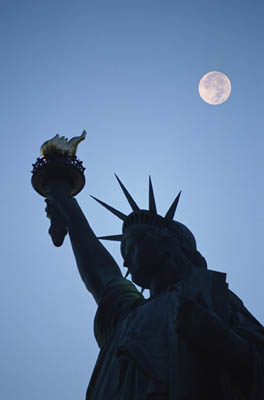 Activity 5
       After watching
Work in pairs and discuss your answers to the question: 
Why studying English is important for you?
Use the following phrases:
1 to expand (enrich) one’s knowledge
2 to open up new opportunities
3 to be interested in the culture of other people
4 to communicate with different people
5 to know the culture of different nations
6 to give you self-confidence when you go abroad
Your homework:
Imagine your are making a film 
“Tales from Russia”.
Make up some questions about an 
importance of learning English 
in your country.